Effective Communication With Individuals in Behavioural Crisis
Kevin St Jacques, PsyD, LMHC, CCIS-III, CAMS-III
St Jacques Consulting Group, LLC
©2020 SJCG
Today’s Goals
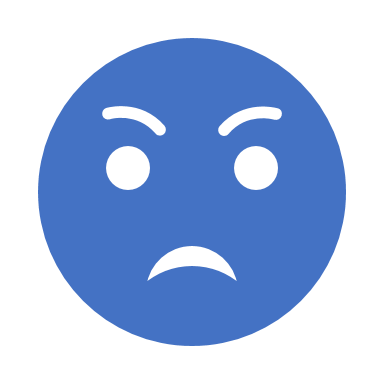 Anger and Aggression
Anger
“Nothing is either good nor bad, but thinking makes it so”
William Shakespeare

*Strong feeling of irritation, displeasure, or hostility

All anger is a result of an unmet need
*Merriam Webster, 2017
Fight/Flight Response
Adrenalin and Cortisol are released
Increased heart rate
Increased breathing rate
Increase blood pressure
Tunnel vision
Auditory exclusion
Sweating
Digestion stops
Primitive brain takes over
https://www.health.harvard.edu/staying-healthy/understanding-the-stress-response
Continuum
Enraged
Very Very Angry
As we move up the continuum
Really Angry
Our ability to process decreases
Quite Angry
Angry
Getting Angry
Annoyed
Irritated
Frustrated
OK
Pfeiffer, R (2012). Anger Management Workbook and Curriculum.
Aggression
*Aggression is hostile or violent behaviour or attitudes toward another person 

The external manifestation of anger

Often Minimized
*Merriam-Webster, 2017
The Person in Crisis
The Crisis
*A time when a difficult or important decision must be made
https://www.merriam-webster.com/dictionary/crisis

Can result on positive change
Opportunity for learning an growing
*https://www.merriam-webster.com/dictionary/crisis
Crisis?
What crisis might your customer be experiencing?
Attachment Disturbance
Attachment: Innate ability for humans to form bond

Causes: 
Emotionally unavailable parent
Inconsistent parenting
Frightening, threatening, and disoriented parenting 

Impact: 
Result in adults who cannot self-regulate
These adults are prone to violence, aggression, and crisis
Understanding the Person in Crisis (PIC)
Prisco, Moss, & Pfeiffer, (2016). Crisis Intervention Certification Handbook: Basic Practices for First Responders
Trauma:
Deeply disturbing or distressing experience

Impacts: 
In a crisis the individual goes to fight/flight/freeze response
Decreased brain development
In a crisis the individual reverts to child-like state
Amygdala “on”
Anger and aggression
Understanding the Person in Crisis (PIC)
Prisco, Moss, & Pfeiffer, (2016). Crisis Intervention Certification Handbook: Basic Practices for First Responders
Stress and Trauma
Trauma memories can be triggered during times of stress

The person in crisis is, in effect, reacting to the original trauma
Understanding the Person in Crisis
The Person in Crisis is often reliving a prior traumatic experience and will have trouble thinking and speaking
Prisco, Moss, & Pfeiffer, (2016). Crisis Intervention Certification Handbook: Basic Practices for First Responders
The Interventionist
In a critical incident, crisis, or difficult situation, how you manage yourself will have the most impact on the outcome of the situation
Self-management
Facts & Stories
The FACTS:
The given circumstances surrounding a situation

Our STORY:
Out opinions/reactions/conclusions that we draw about those circumstances
The story is usually the source of dysregulation and stress
Example
Facts: Traffic was slow and I was not able to get to my meeting on time

Story: Traffic was slow because the County doesn’t spend enough money improving the roads (typically, we will continue escalating the story) and because the city doesn’t effectively plan development there are too many people moving into the area too fast (adding data to the story).  And the drivers are so busy texting their friends they never watch the road and get into collisions which only slows traffic more (drawing conclusions).
We have the choice 
to escalate or de-escalate a situation starting with how we THINK about the situation.
Emotional Triggers
Powerful emotional response
Impact how we see the world and make choices
Usually the result of childhood experience
Not necessarily a traumatic event


Everyone Has Triggers
Triggers: Types
Prisco, Moss, & Pfeiffer, (2016). Crisis Intervention Certification Handbook: Basic Practices for First Responders
Biases
Tendency, trend, inclination, feeling, or opinion
Often preconceived or unreasonable
Unreasonable hostility, feelings, or opinions about a social group

Everyone Has Biases
Discover your biases
https://implicit.harvard.edu/implicit/takeatest.html
The 7 Conditions
When activated it is easier to slide into the primitive brain

Know when to engage and when to “tap out”
Prisco, Moss, & Pfeiffer, (2016). Crisis Intervention Certification Handbook: Basic Practices for First Responders
Communication
Actions Speak Louder than Words
If a person’s words say one thing and their nonverbal communication says another, you tend to listen to the nonverbal communication.
https://www.thebalance.com/tips-for-understanding-nonverbal-communication-1918459
Active Listening
Pose an open-ended question
Let the Person in Crisis speak
Give them time to talk and connect
Paraphrase
What you heard
What you see the Person in Crisis experiencing
Correct mistakes
Repeat the process
Posture
Open
Non-threatening
Keep moving to maintain safe distance
PERT hands
Posture
Sitting

If PIC is seated, remain seated
If PIC is standing, slowly stand

The goal is for you to be as equal to the PICs stature as possible
Eye Gaze
Social: Focus on a triangle area on the person’s face between the eyes and the mouth

Power: Focus on a triangle area on the person’s face between the eyes and center of the space between their eye brows
In most cultures: your gaze should meet the other person’s 60 to 70 percent of the time

Do not stare the person down
Proxemics
Proxemics
Close enough to be effective and far enough to be safe
Keep moving if necessary
Barrier between you and them
Do not touch them
Do not let them touch you
Do not turn your back on them
Verbals
The Process
Why this Model of Crisis Intervention?
Western State Hospital 

Andy Prisco, Capt. PERT

Developed over a 10-year period

Empirically-based protocol

Final iteration developed by Prisco, Moss, & Pfeiffer 2015
I.N.S.E.R.T. Protocol
Identify the Escalation/Aggression Type
Reactive Escalation
Instrumental Escalation
Psychotic Escalation
Needs Assessment
What are YOUR needs?
Contact/Cover
Route of egress?
Back-up support
Distance
Time
Shielding
Needs Assessment
What are the needs of the person in crisis?
Safety
Support
Space
Time
Safely Approach
Engage Using IRPD
Issue a Validation Statement

Refer to a policy, law, rule, or standard or engender a shared value system

Propose a choice

Describe a desirable outcome
Reinforce the Self-Regulation Process
Fight/flight is still activated
Might still be in primitive brain
Not thinking clearly
Reactionary
Reward desired behaviour
“Thank you for moving out of the doorway”
“I appreciate your co-operation today” 
Issue statements of hope and recovery
Remind them of past successes if applicable
Teaching Moment
What happened?
Who was involved?
What worked?
What did not work?
What do we need to improve?
What training do we need?

Avoid public criticism
Mental Illness
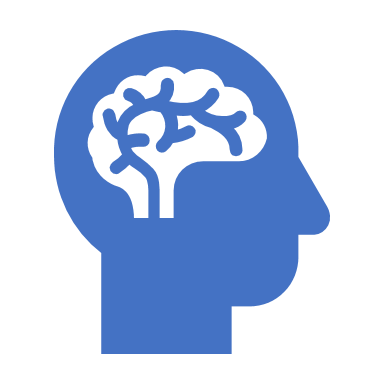 Statistics
In 2013, there were an estimated 10 million adults aged 18 or older in the U.S. with SMI 

3.9 % of U. S. adults will be diagnosed with bipolar disorder in their lifetime

3.5% of the U. S. adult population has PTSD
National Institute of Mental Health, 2015
Statistics
9% of U. S. adolescents aged 13 to 18 have ADHD

9.1% of U. S. adults have a personality disorder

1.0% of U. S. adults have antisocial personality disorder
National Institute of Mental Health, 2015
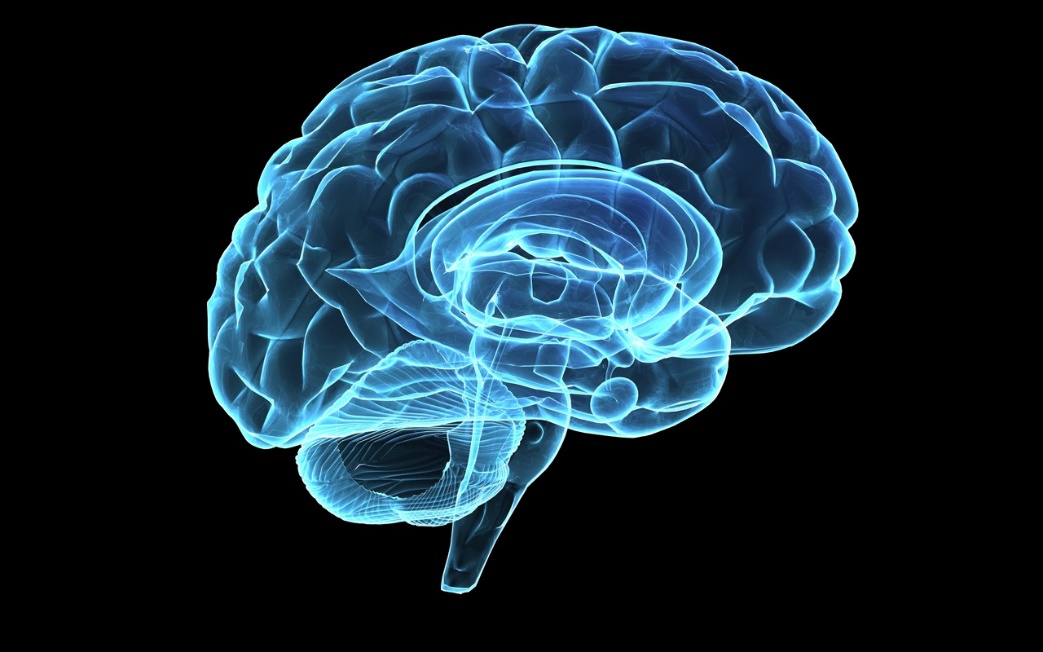 What is a Mental Illness?
A wide range of mental health conditions — disorders that affect your mood, thinking, and behavior

Stress-Diathesis Model

Causes:
Chemical imbalance
Electrical issues
Structural damage
Excessive stress
Psychosis
Psychosis is a symptom or feature of mental illness typically characterized by:
 radical changes in personality 
impaired functioning
distorted or nonexistent sense of objective reality
Available Online: http://medical-dictionary.thefreedictionary.com/psychosis
Psychosis
Disorganized thoughts
Confusion
Hallucinations
Delusional thoughts
Emotional Dysregulation 
Fear/Vulnerability
American Psychiatric Association ( 2013), Diagnostic and Statistic Manual of Mental Disorders, 5th Edition
fMRI
Hallucinations
Auditory
Visual
Tactile
Olfactory
Gustatory
American Psychiatric Association (2013), Diagnostic and Statistic Manual of Mental Disorders, 5th Edition
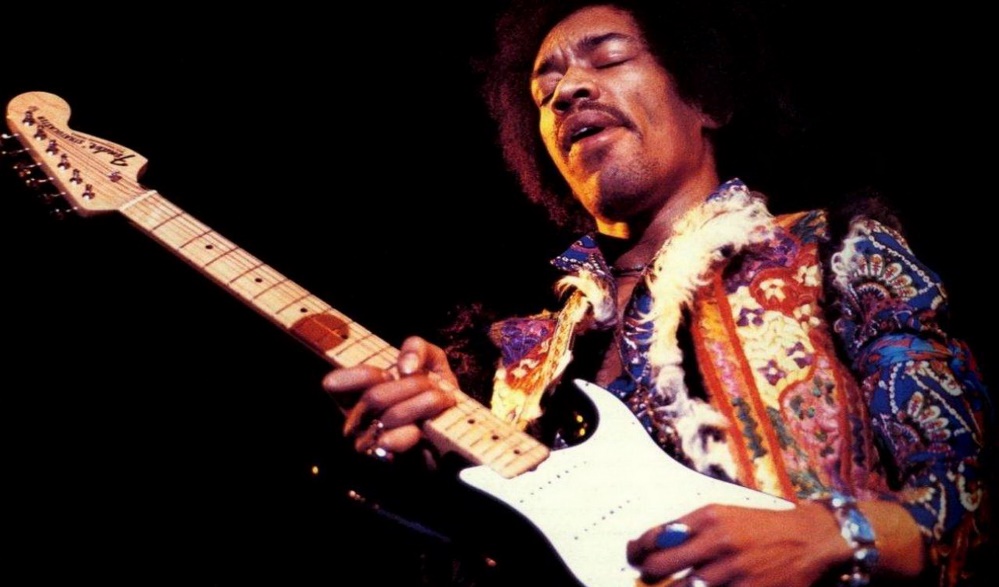 Communication
Establish Rationality
Listen for logical speech
Conversational tone
Loud noises can be overwhelming
Simple directives
Be predictable



Work within their reality
“I believe you see Jimi Hendrix standing next to you”
Delusional Thinking
Erotomanic
Grandiose
Persecutory
Religious
Jealous
Mixed
American Psychiatric Association ( 2013), Diagnostic and Statistic Manual of Mental Disorders, 5th Edition
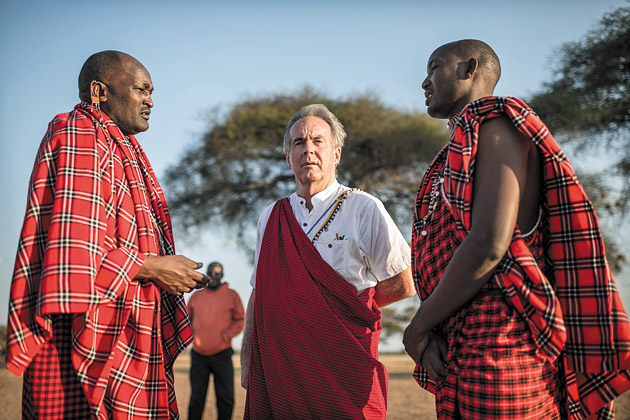 Communication
Try to work within the individual’s reality

Difficult to change their delusions

Challenging the delusions might inhibit rapport

Avoid abstract and/or metaphorical speech

Avoid power struggles

NOTE: 
You don’t have to believe the delusions, just work within them.
Paranoia
Paranoia is an unfounded or exaggerated distrust of others, sometimes reaching delusional proportions. 

Paranoid individuals constantly suspect the motives of those around them, and believe that certain individuals, or people in general, are "out to get them.“
Available Online: http://medical-dictionary.thefreedictionary.com/paranoia
Communication
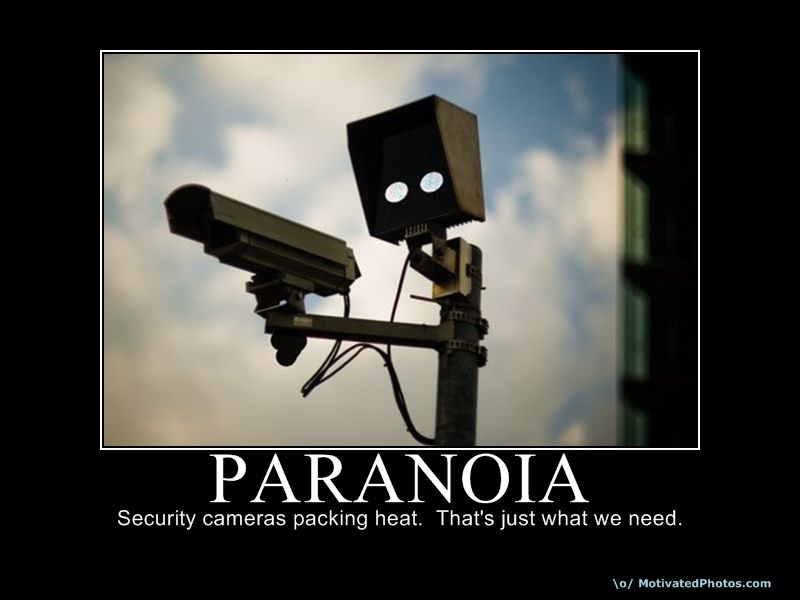 Person is experiencing fear 
Work within their reality
Person feels vulnerable
Be predictable
Be reassuring
Provide space when possible
Reduce over-stimulation


NOTE: 
You do not have to believe their paranoid delusions
Work within them
Mania: Bipolar
Agitation
Emotionally labile
Euphoria/Anger
Impulsive/Poor judgement
Hypersexual
Psychosis

Problem with medication compliance
American Psychiatric Association ( 2013), Diagnostic and Statistic Manual of Mental Disorders, 5th Edition
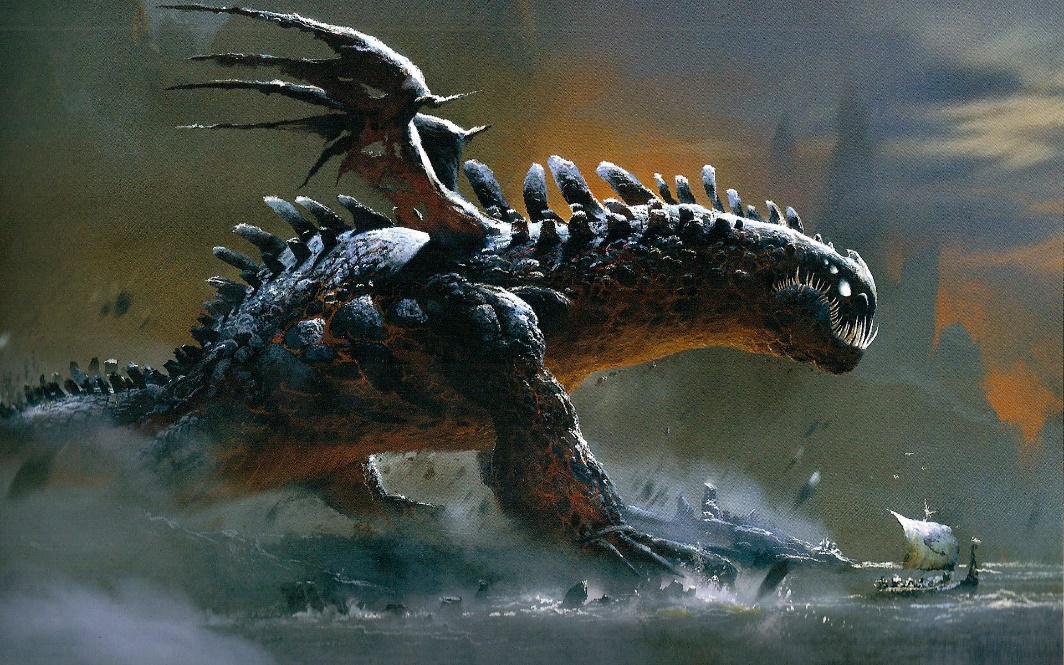 Communication
Safety:
Behavioural and emotional dysregulation 

Simple, directive speech
Might have to repeat your request several times

Avoid abstract and metaphorical speech

Stick to your line of thought
Don’t chase the dragon

Be careful with humour
The mania can cause euphoria and inappropriate laughter

When touching the person, let them know first
Intellectual Disability
Score below 70 on intelligence testing
Low score on functionality assessment
Difficulty getting needs met
impacts to cognitive functioning
American Psychiatric Association ( 2013), Diagnostic and Statistic Manual of Mental Disorders, 5th Edition
Communication
Conversational tone of voice

Simple requests

Concrete Speech

Be careful with humour
Below Average                       		        Average                                                                   Above Average
American Psychiatric Association (2013), Diagnostic and Statistic Manual of Mental Disorders, 5th Edition
Autism Spectrum Disorder
Concrete thinking

Difficulty with humour

Disorganized thoughts

Slow cognitive processing

Magical thinking
American Psychiatric Association ( 2013), Diagnostic and Statistic Manual of Mental Disorders, 5th Edition
Communication
Conversational
Directive
Concrete 
Simple 
Decrease Stimuli

Touching
Let them know first

Shiny objects and water
High Functioning Autism
Asperger Disorder
Average to Above Average Intelligence
Socially awkward
American Psychiatric Association (2013), Diagnostic and Statistic Manual of Mental Disorders, 5th Edition
Communication
Conversational

Treat as you would any person 

Be careful with humour
Post-traumatic Stress Disorder
Traumatic Experience
T and t
Re-Experiencing Symptoms
Flashbacks
Intrusive Thoughts
Nightmares
American Psychiatric Association ( 2013), Diagnostic and Statistic Manual of Mental Disorders, 5th Edition
Post-traumatic Stress Disorder
Affective Flattening
Avoidance Behaviours
Isolation
Trigger Avoidance
Hyperarousal Behaviours 
Anxiety
Anger
Hyper-vigilance
Fight or Flight
American Psychiatric Association ( 2013), Diagnostic and Statistic Manual of Mental Disorders, 5th Edition
Communication
Clear, Direct, Speech

Safety
“You’re safe”
“How can I help make you feel safe?”

Breathing
Square Breathing

Grounding
Depression
Low energy
Low motivation
Sleep issues
Eating issues
Social Isolation
Hopelessness
Suicidal Ideations
American Psychiatric Association (2013), Diagnostic and Statistic Manual of Mental Disorders, 5th Edition
Agitated Depression
Feelings of irritation 
Restlessness
Anger
Insomnia 
Fidgeting
Racing thoughts
American Psychiatric Association ( 2013), Diagnostic and Statistic Manual of Mental Disorders, 5th Edition
Communication
Address as you would anger

I.N.S.E.R.T.
I.R.P.D.

Maintain Safety
Difficult Personalities
What is a personality?
Enduring pattern of behaviour that deviates from cultural expectations

The pattern is inflexible and pervasive across many social/personal situations

The pattern leads to clinically significant stress

Onset can be traced to adolescence or early adulthood
American Psychiatric Association ( 2013), Diagnostic and Statistic Manual of Mental Disorders, 5th Edition
What makes a personality disordered?
The personality negatively impacts the individual’s ability to achieve the Human Givens

Human Givens:
Security
Autonomy
Control
Attention
Intimacy
Community
Griffin J., & Tyrrell, I. (2013), Human Givens: The New Approach to Emotional Health and Clear Thinking
Borderline Personality Disorder
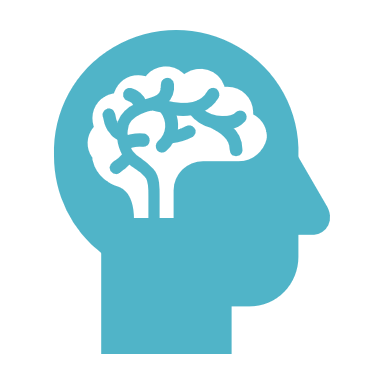 Presentation
“I will be very angry if you try to leave me”
Emotional dis-regulation
Emotions persist longer than average 
Fear of abandonment
Unstable and intense personal relationships
Unstable self-image
Suicidal behaviour, gestures, threats or self-harm
Suicide
American Psychiatric Association ( 2013), Diagnostic and Statistic Manual of Mental Disorders, 5th Edition
Communication
Delay
Slow things down.  Postpone the conversation if possible

Distract
Get their mind off the topic

Depersonalize
This is not about you, don’t take it personally

Detach
Remove yourself emotionally
Antisocial Personality Disorder
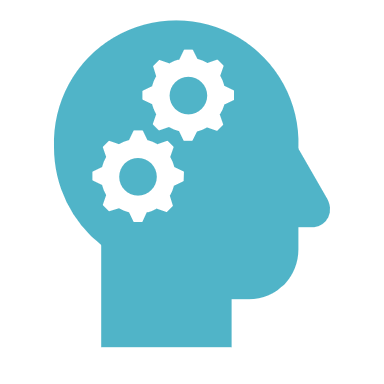 Presentation
Failure to conform to societal norms
Disregard for the wishes, rights, or feelings of others
Frequently deceitful and manipulative 
May repeatedly use an alias 
Decisions are made spur of the moment with little forethought
Tend to get irritable and engage in aggressive behaviour
Frequently engage in reckless behaviour
American Psychiatric Association (2013), Diagnostic and Statistic Manual of Mental Disorders, 5th Edition
Communication
Conversational or Commanding tone of voice
Clear directives
Clear expectations 
Clear explanation outcome for failure to meet expectations
Avoid being condescending 
Do not take anything personally
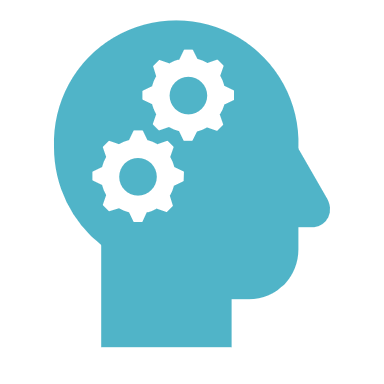 Narcissistic Personality Disorder
Presentation
Pervasive pattern of grandiosity
Lack of empathy
Need for admiration: 
self esteem is very fragile
Sense of entitlement
Charming
No respect for boundaries
American Psychiatric Association (2013), Diagnostic and Statistic Manual of Mental Disorders, 5th Edition
Self-esteem
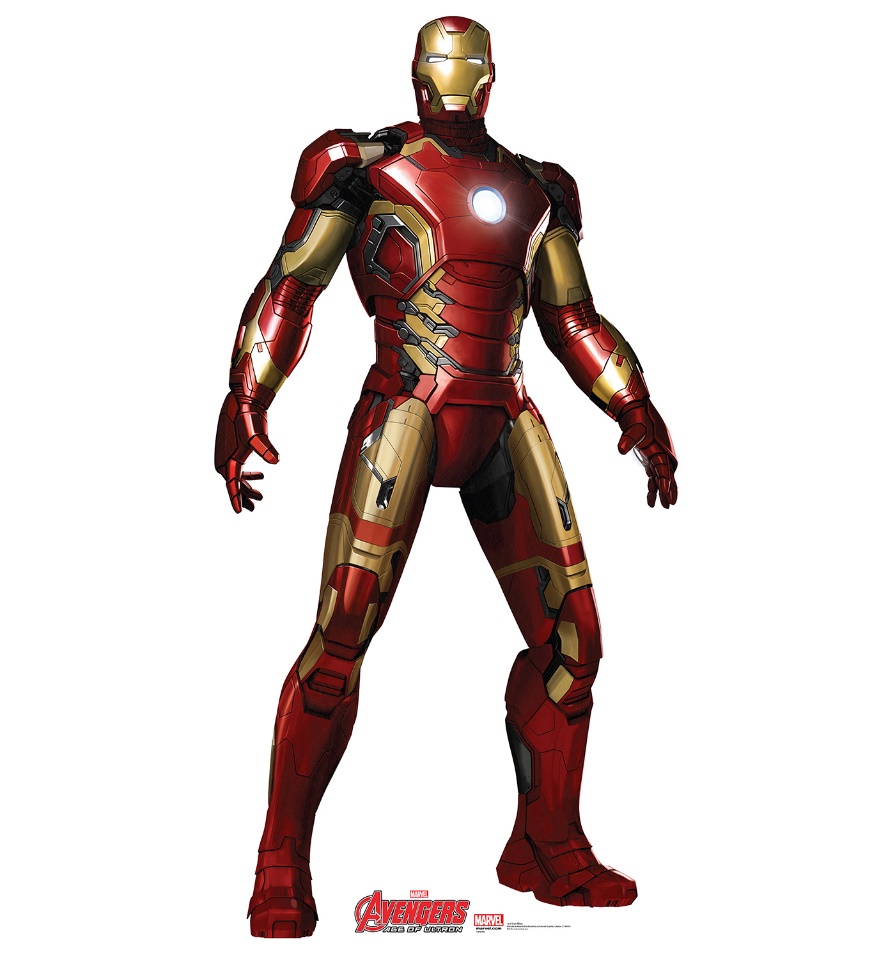 Exceedingly fragile and vulnerable
Extremely sensitive to criticism
Humiliation
Degradation
Will respond aggressively 
Overarching ambition: is achievement 
Feeds the ego
You must be mindful about the 
self-esteem and attacking the ego
American Psychiatric Association ( 2013), Diagnostic and Statistic Manual of Mental Disorders, 5th Edition
Communication
Define expectations
Be willing to listen a lot and listen carefully
Find ways to provide positive recognition frequently
If it is at all possible to do so, be honest and sincere in your acknowledgement, praise, and recognition 
Avoid challenging the narcissist's wishes or desires
Do not take anything personally
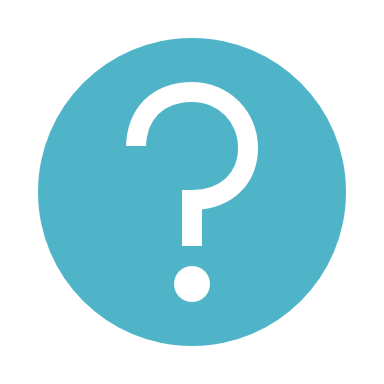 Questions
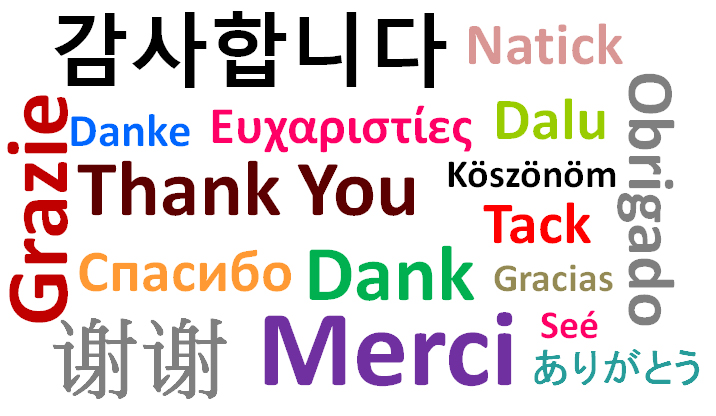 Consultation
Kevin St. Jacques, PsyD, LMHC, CCIS-III, CAMS-III
www.stjacquesconsulting.com
Email: stjacquesconsulting@outlook.com
Desk: 425.780.4477
Mobile: 206.953.9837